ד"ר כרמל ווייסמןcarmell@tauex.tau.ac.il
http://absolutecarmel.com
             @carmelva              @posthumanc
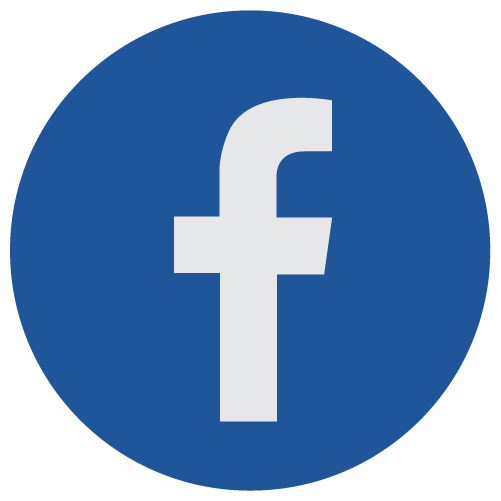 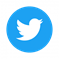 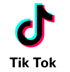 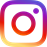 במה יזמי הבינה המלאכותיתבאמת מאמינים?מטאפיזיקה ותיאולוגיה בעמק הסיליקון
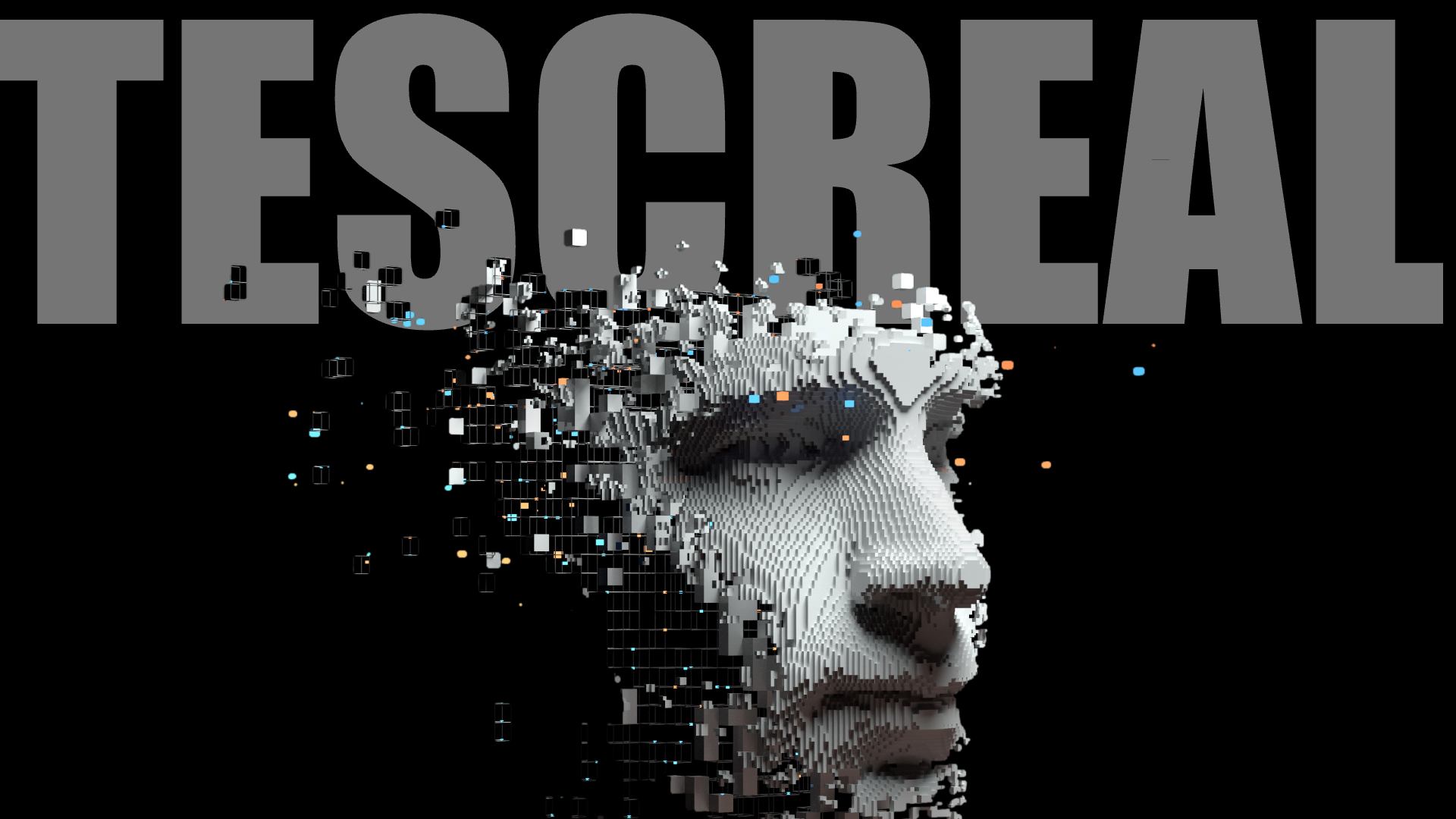 Transhumanism
Extropianism
Singularitarianism
Cosmism
Rationalism
Effective Altruism
Longtermism

Emile P. Torres & Timnit Gebru
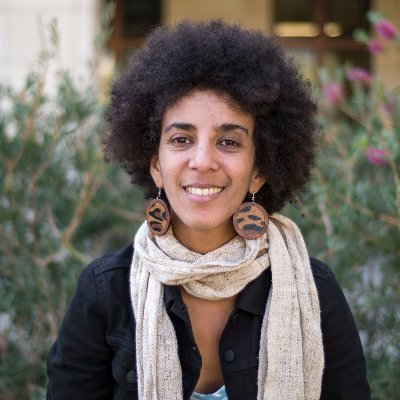 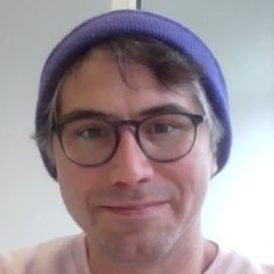 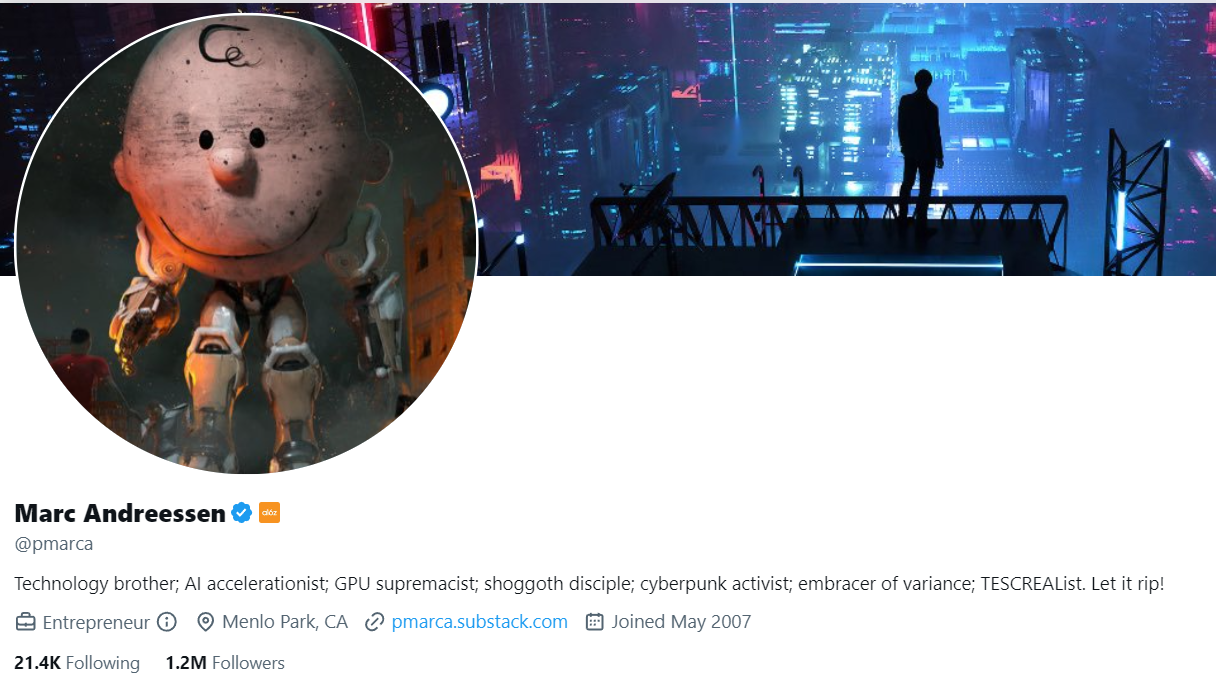 במה יזמי AI מאמינים?
דטרמיניזם טכנולוגי אוטופי (או דיסטופי)
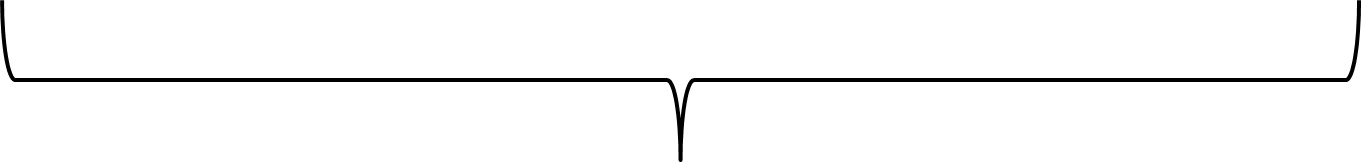 שורש דתי
אמונה באל מסוג חדש
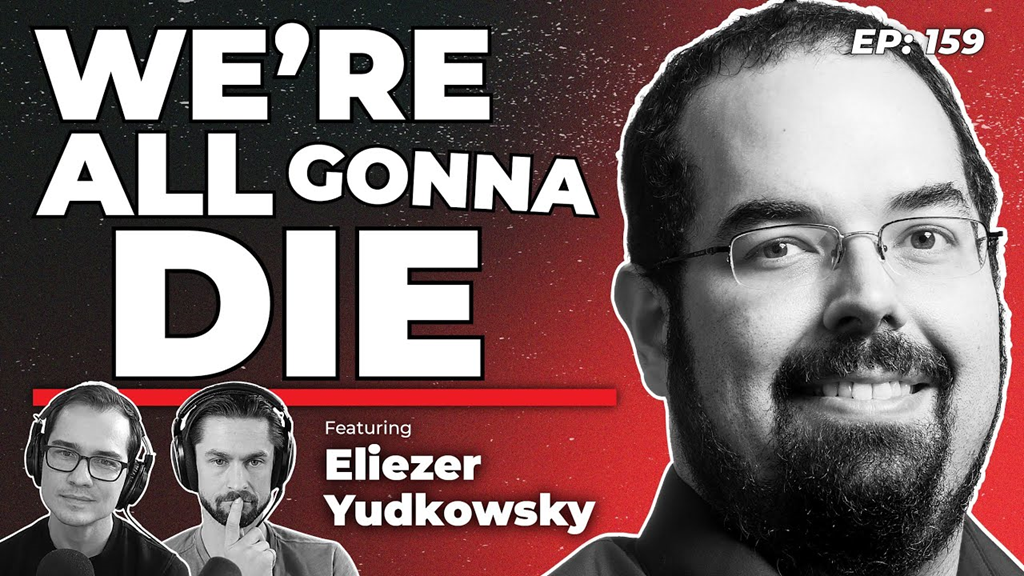 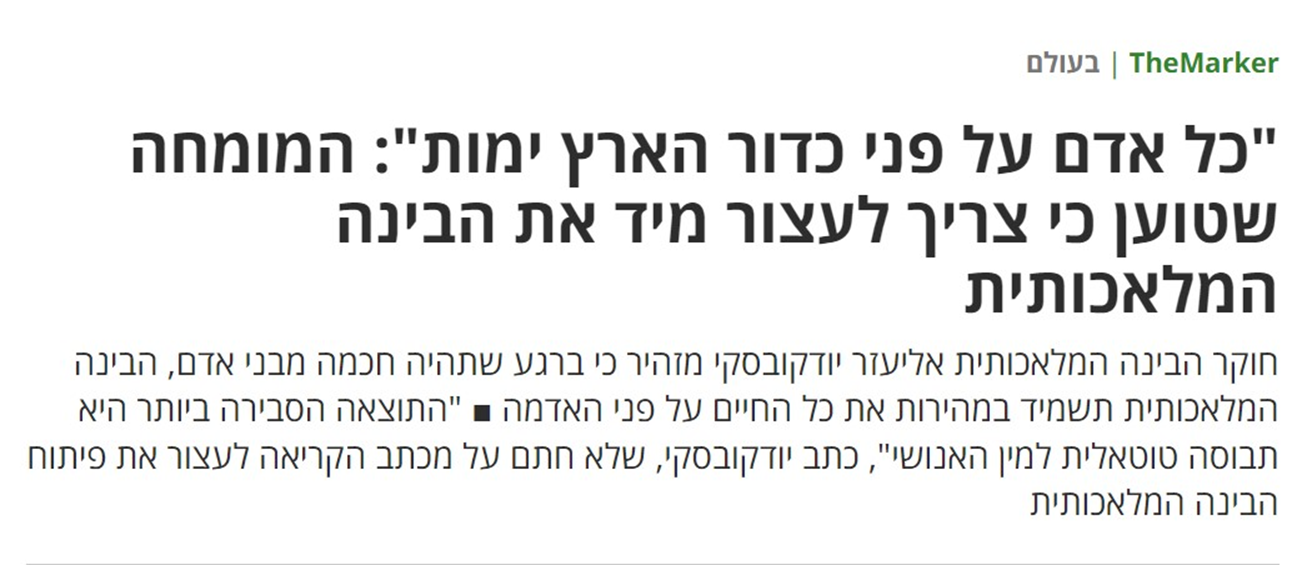 פיצול בקהילה היזמית
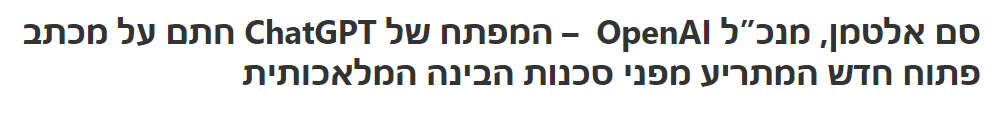 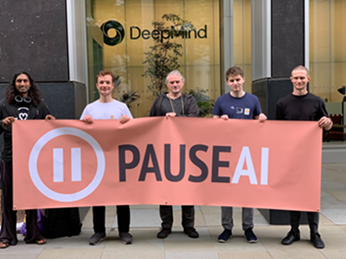 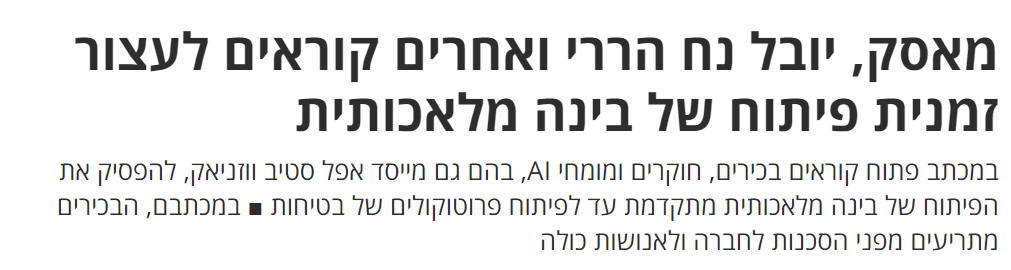 במה יזמי AI מאמינים?
דטרמיניזם טכנולוגי אוטופי או דיסטופי 
המתמטיקה היא לא רק מערכת ייצוג אלא ה"חומר" האמיתי של היקום
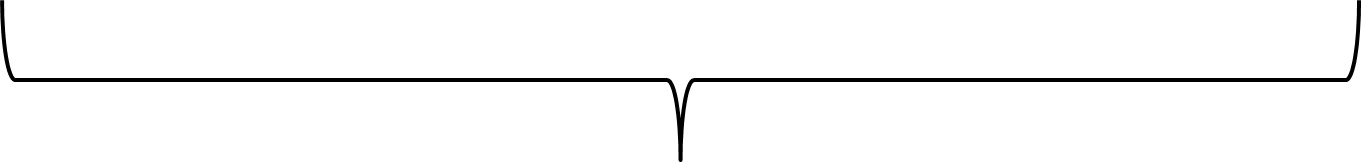 שורש דתי
אמונה באל מסוג חדש
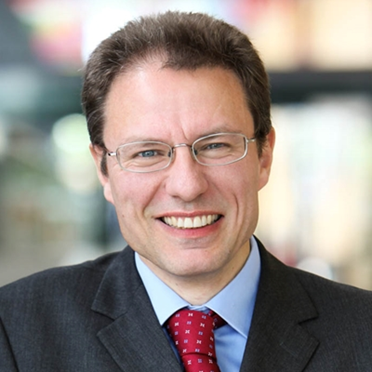 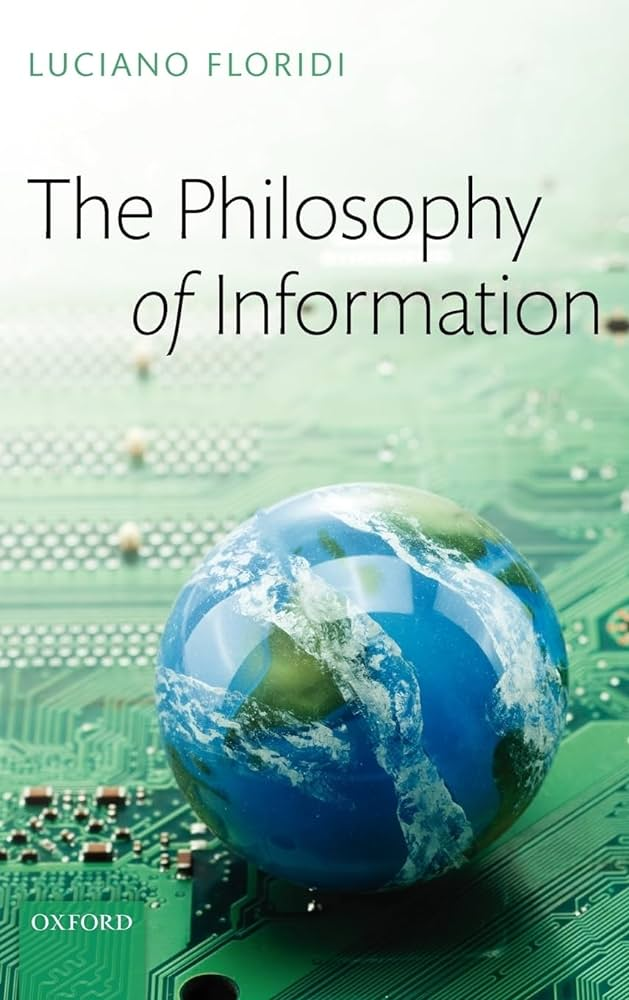 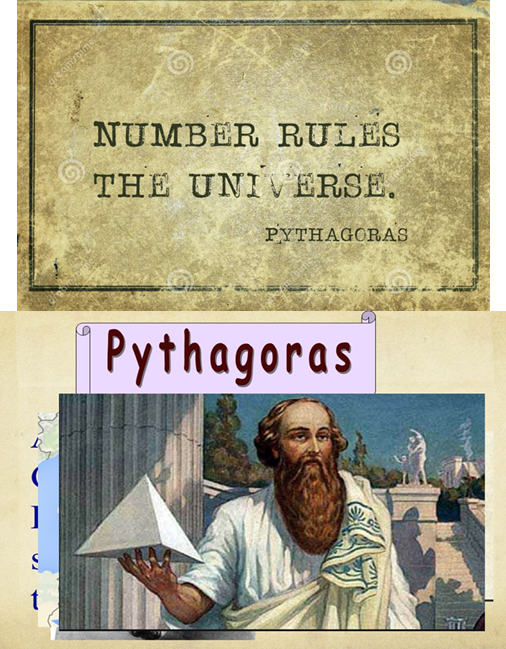 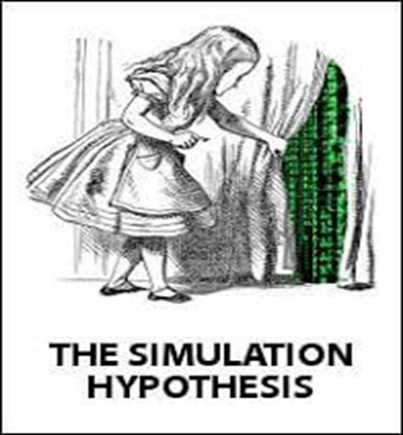 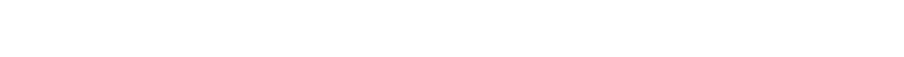 מתוך כתבת פרופיל על סם אלטמן בניו יורקר, אוקטובר 2016
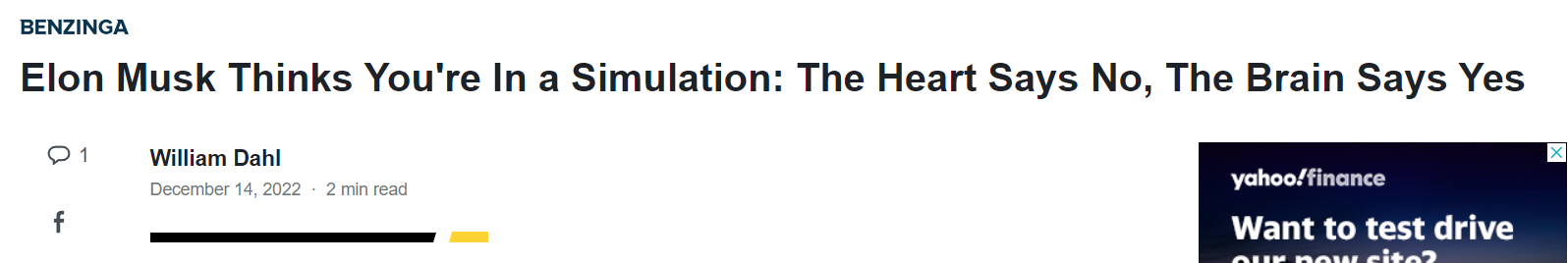 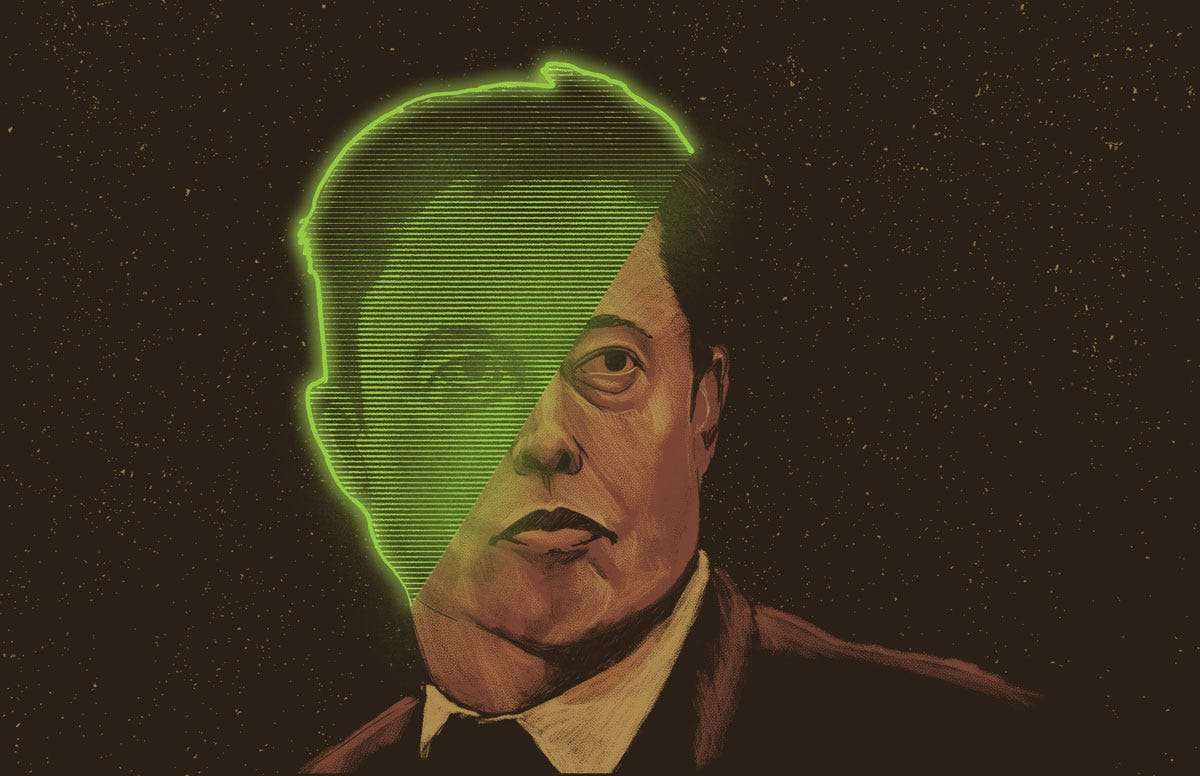 במה יזמי AI מאמינים?
דטרמיניזם טכנולוגי אוטופי או דיסטופי 
המתמטיקה היא לא רק מערכת ייצוג אלא ה"חומר" האמיתי של היקום = הבסיס לתיאוריית הסימולציה
"חכמת ההמון" היא המקפצה לשלב הבא באבולוציה האנושית
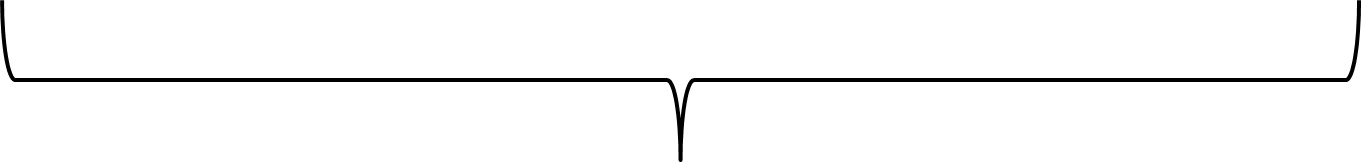 שורש דתי
אמונה באל מסוג חדש
Rationality
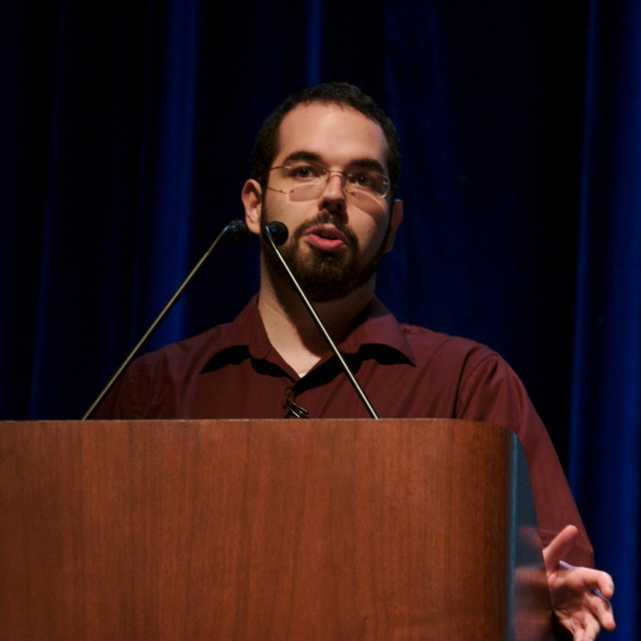 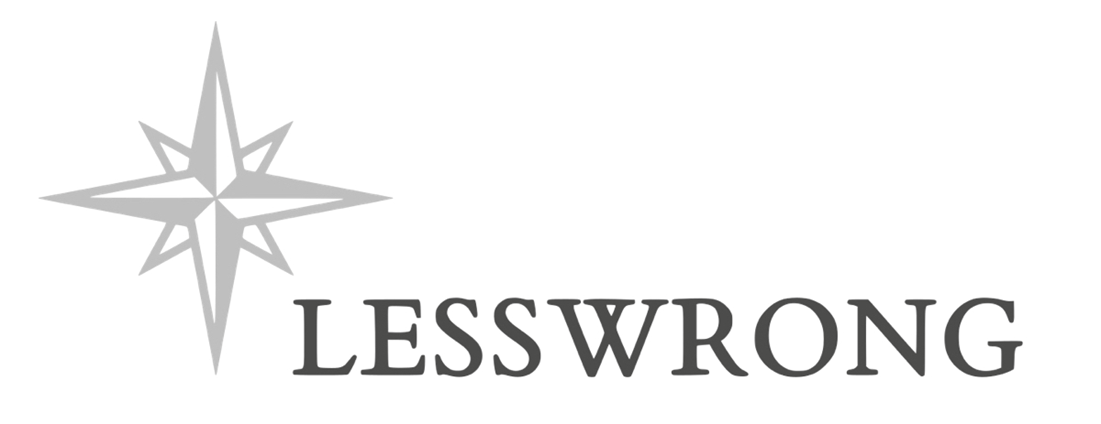 Avoiding self deception
Achieving previously unachievable things
Heuristics, habits, techniques
Ideal reasoning
Achieving truth collaboratively
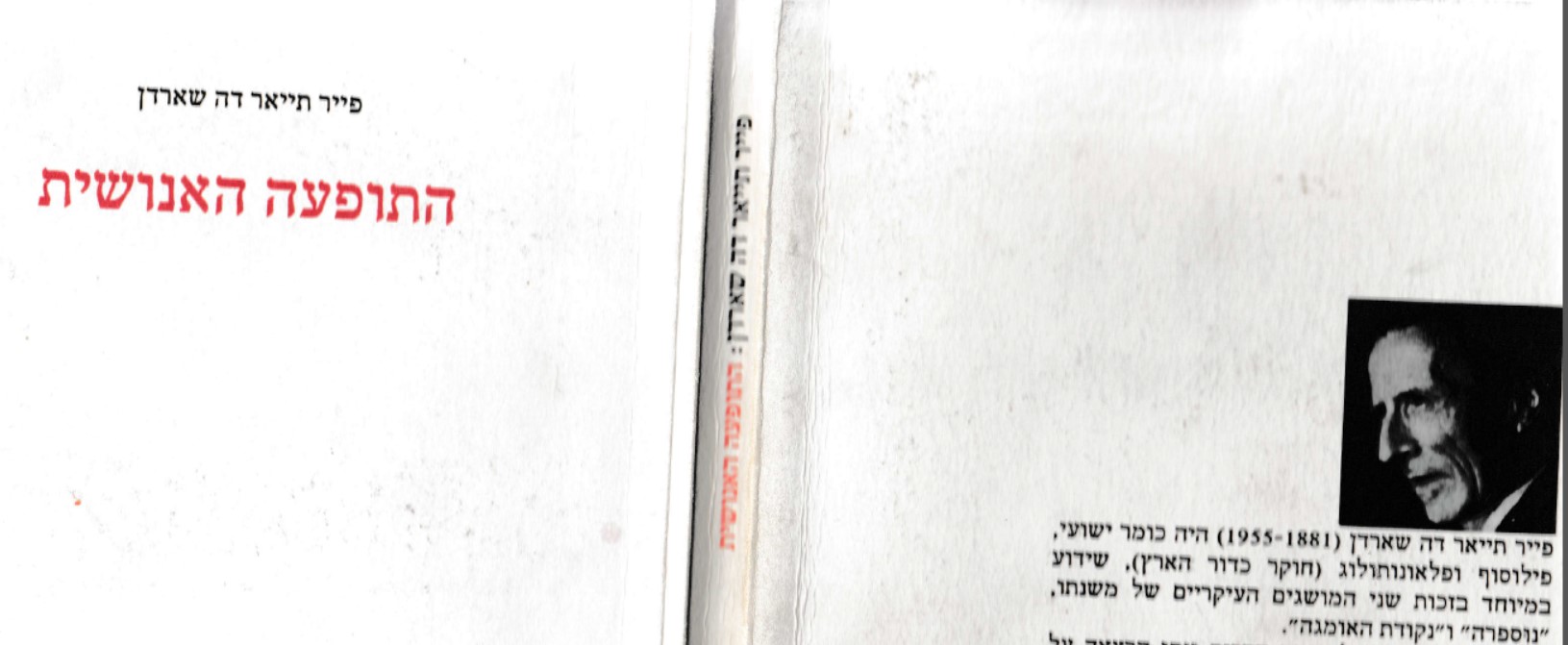 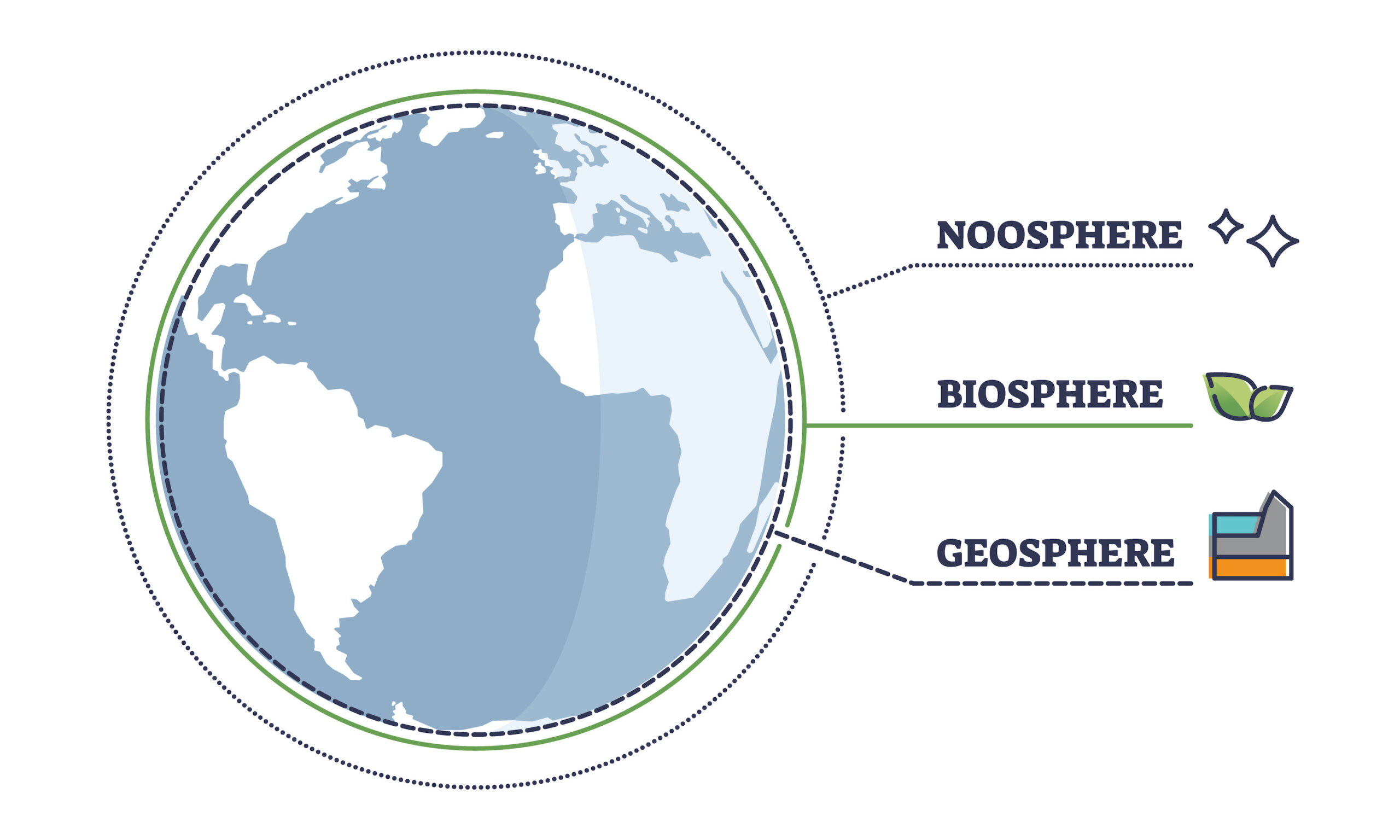 חכמת המון או "אספסוף"?
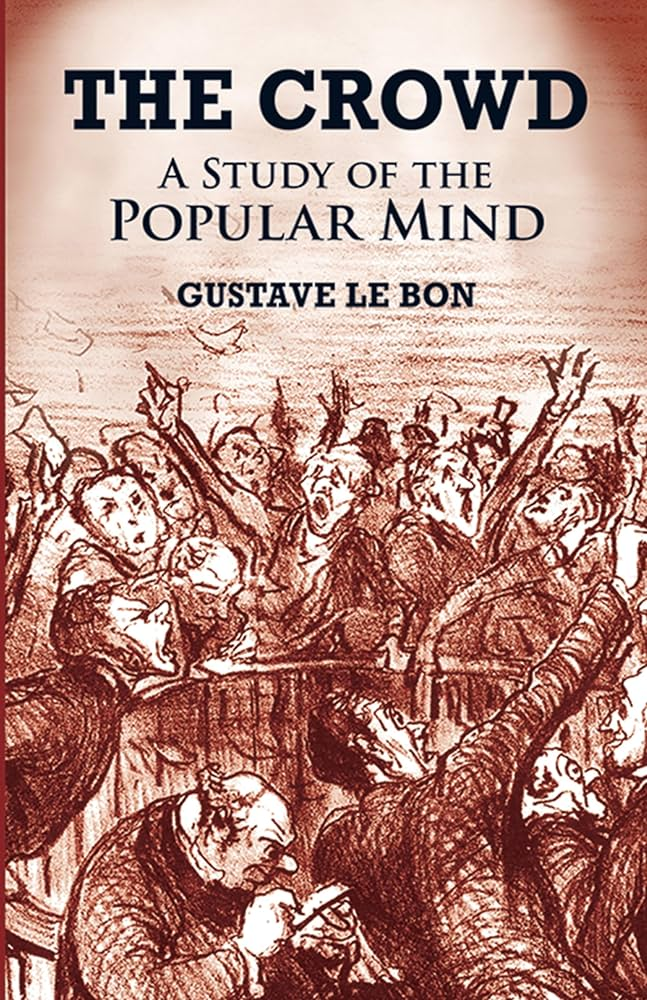 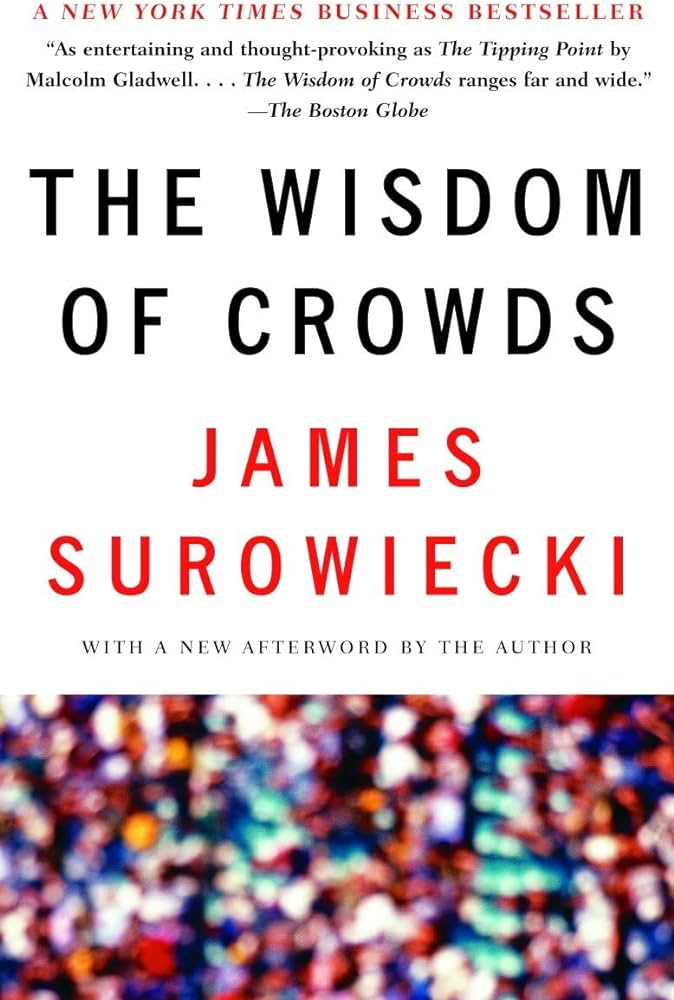 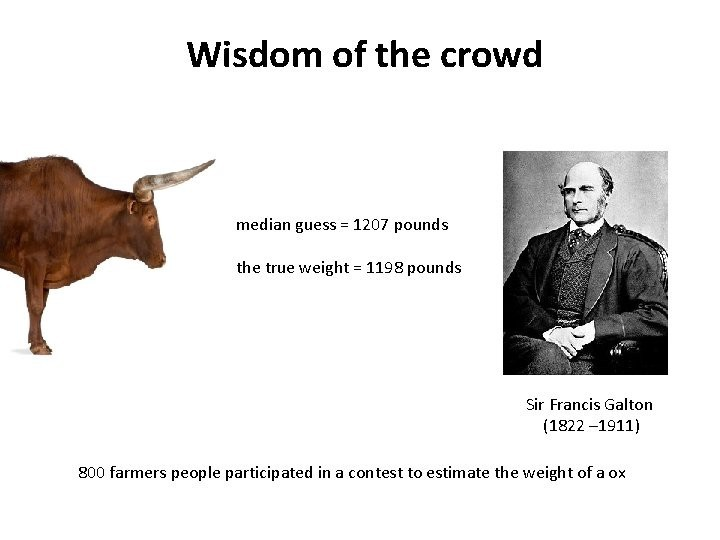 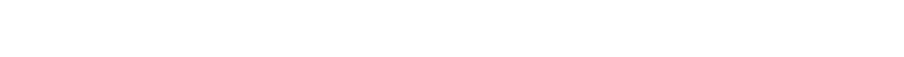 IN CROWD WE TRUST?
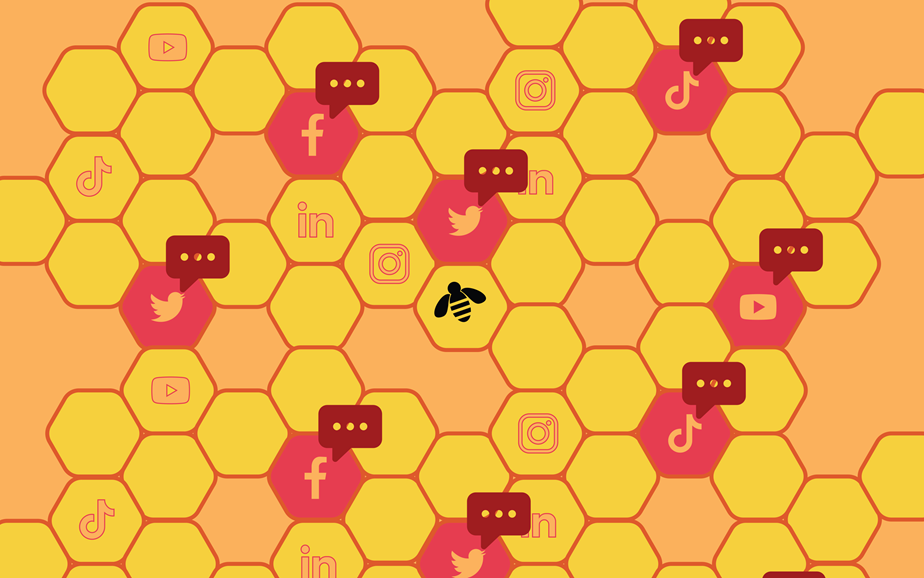 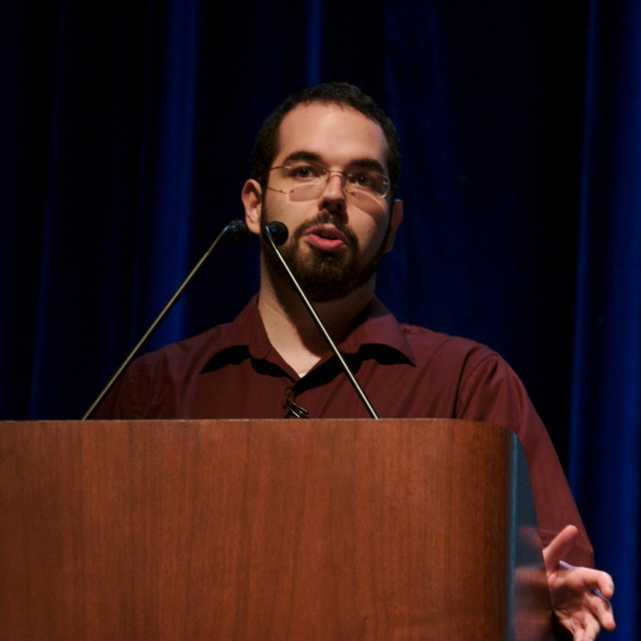 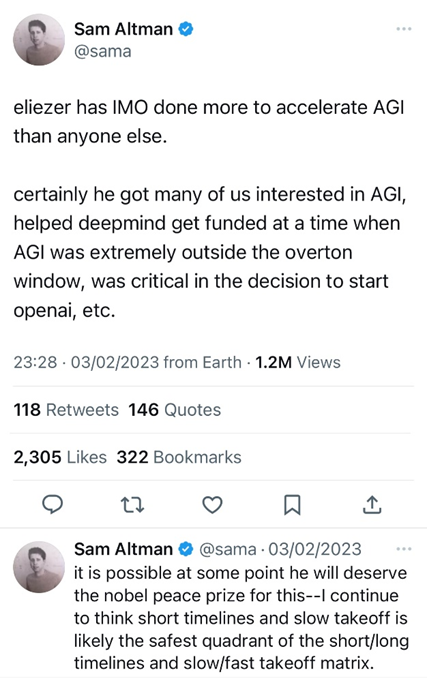 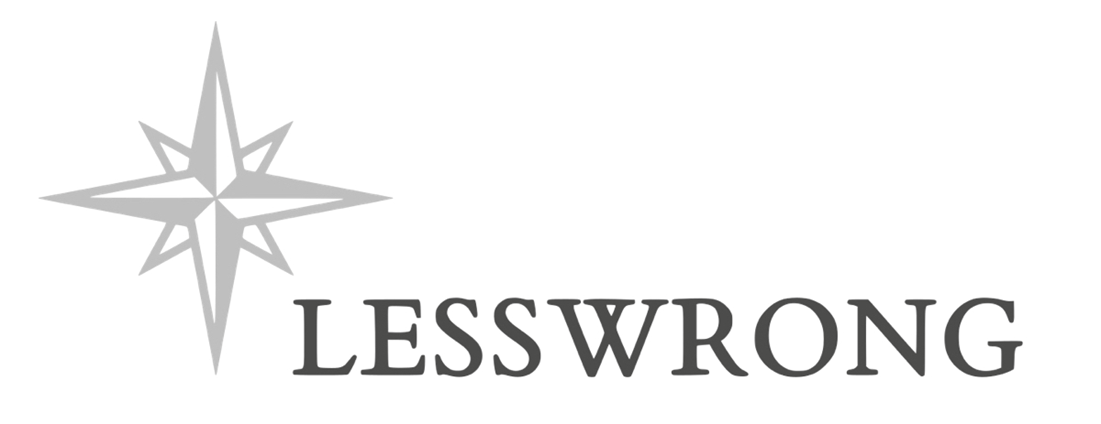 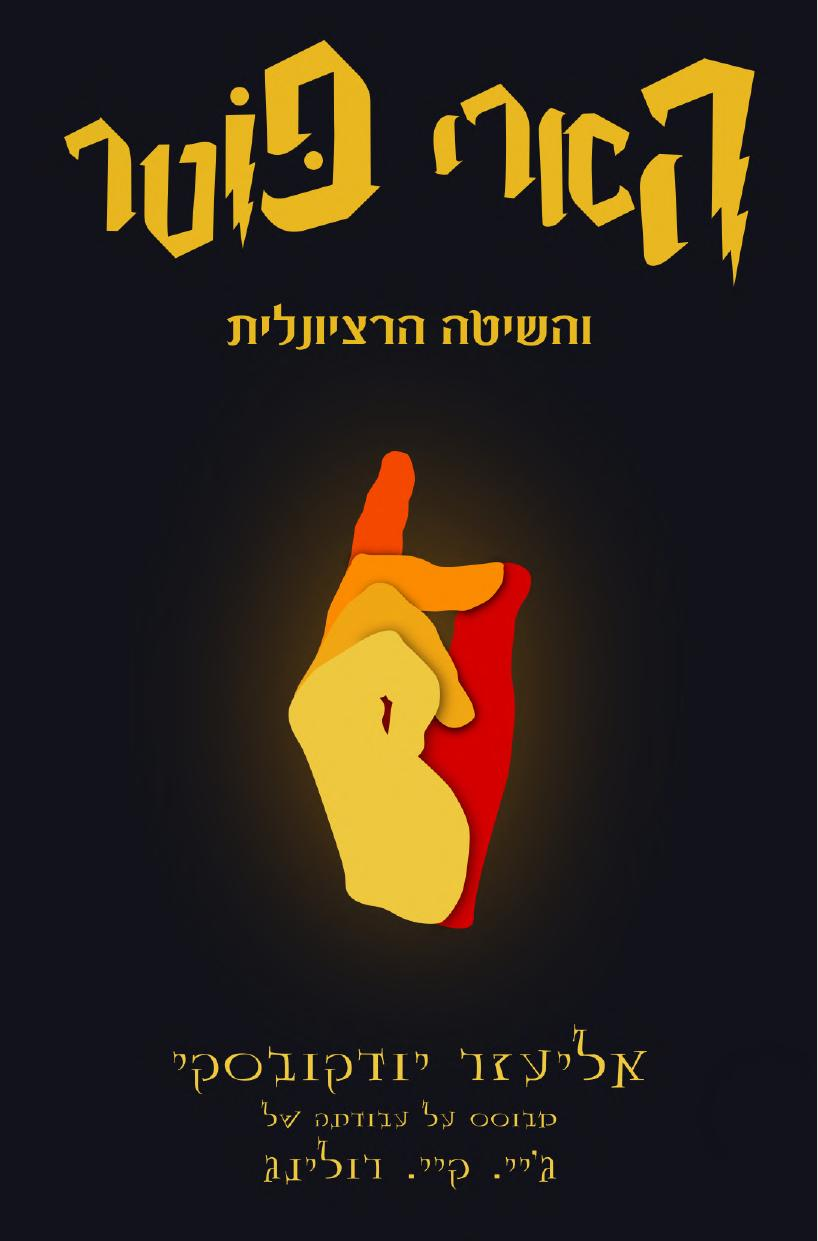 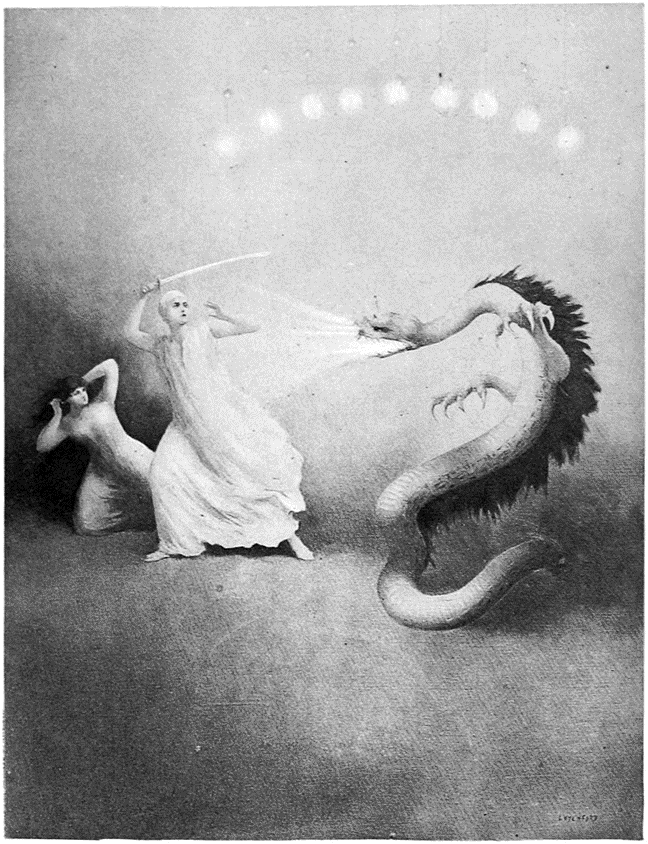 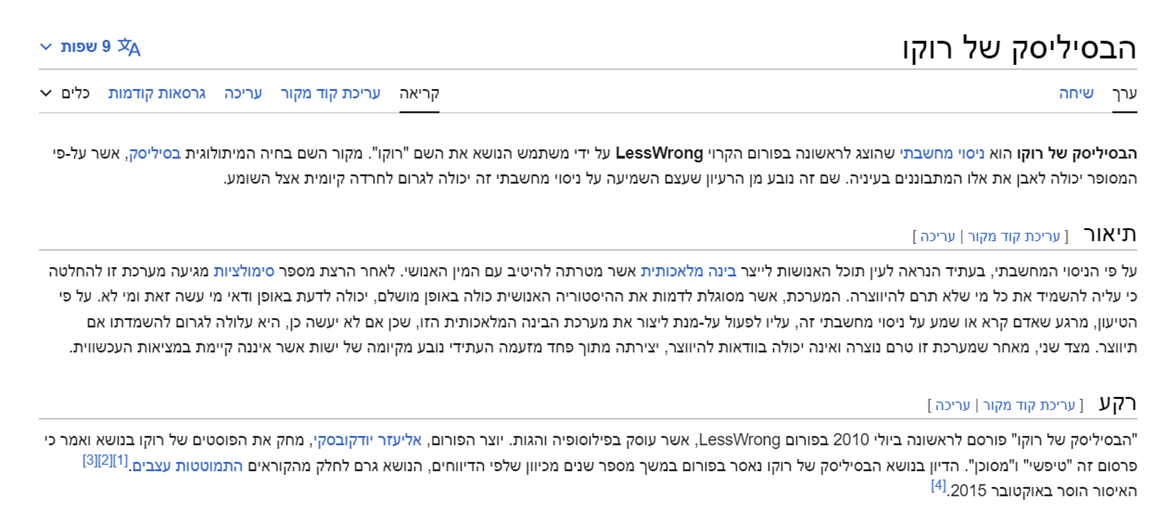 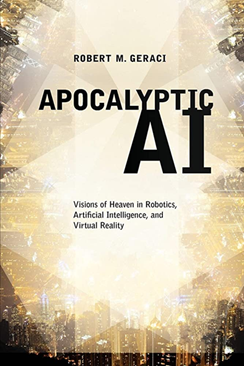 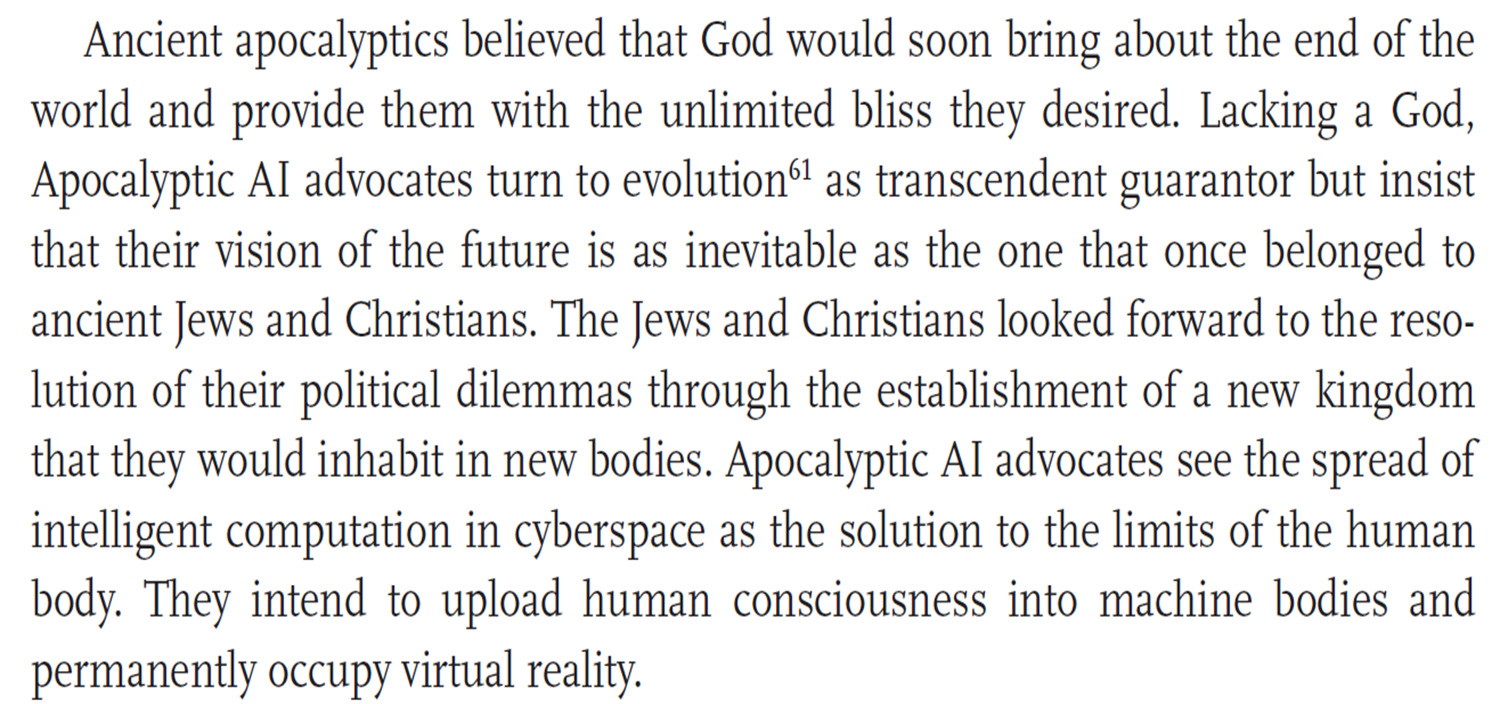 במה יזמי AI מאמינים?
דטרמיניזם טכנולוגי אוטופי או דיסטופי 
המתמטיקה היא לא רק מערכת ייצוג אלא ה"חומר" האמיתי של היקום = הבסיס לתיאוריית הסימולציה
"חכמת ההמון" היא המקפצה לשלב הבא באבולוציה האנושית
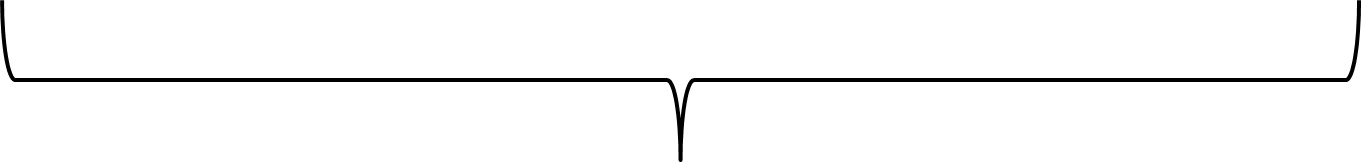 שורש דתי
אמונה באל מסוג חדש
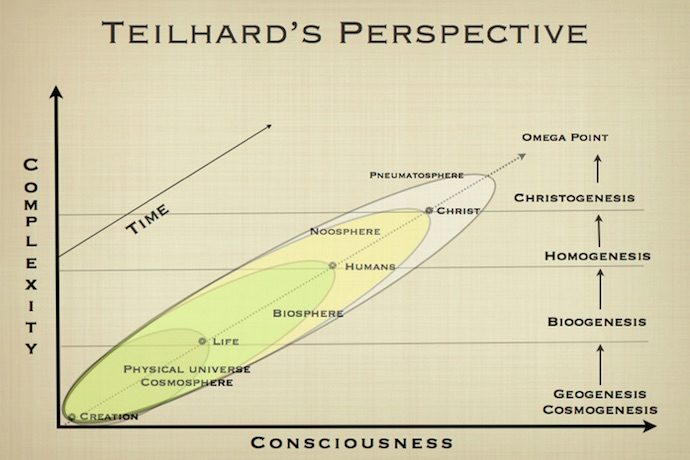 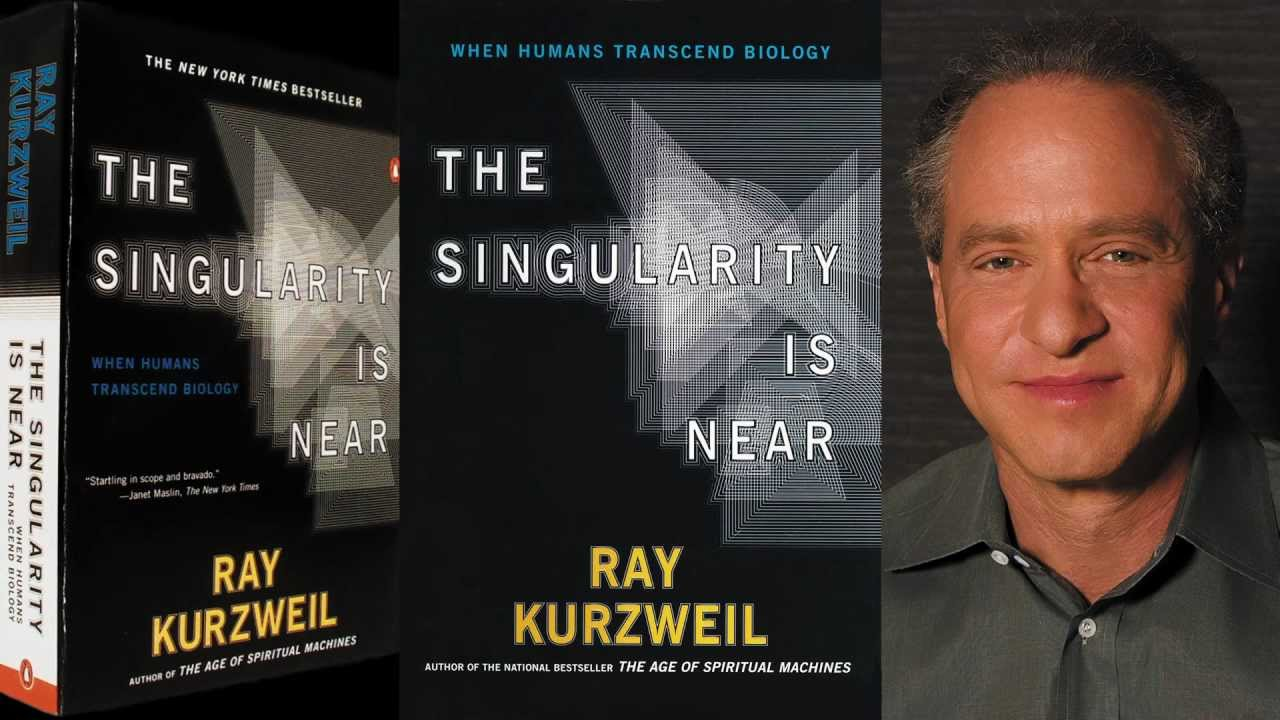 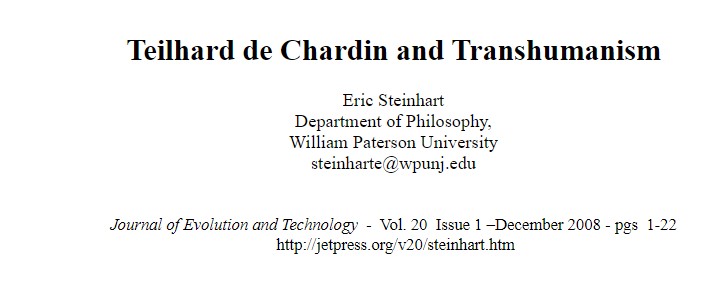 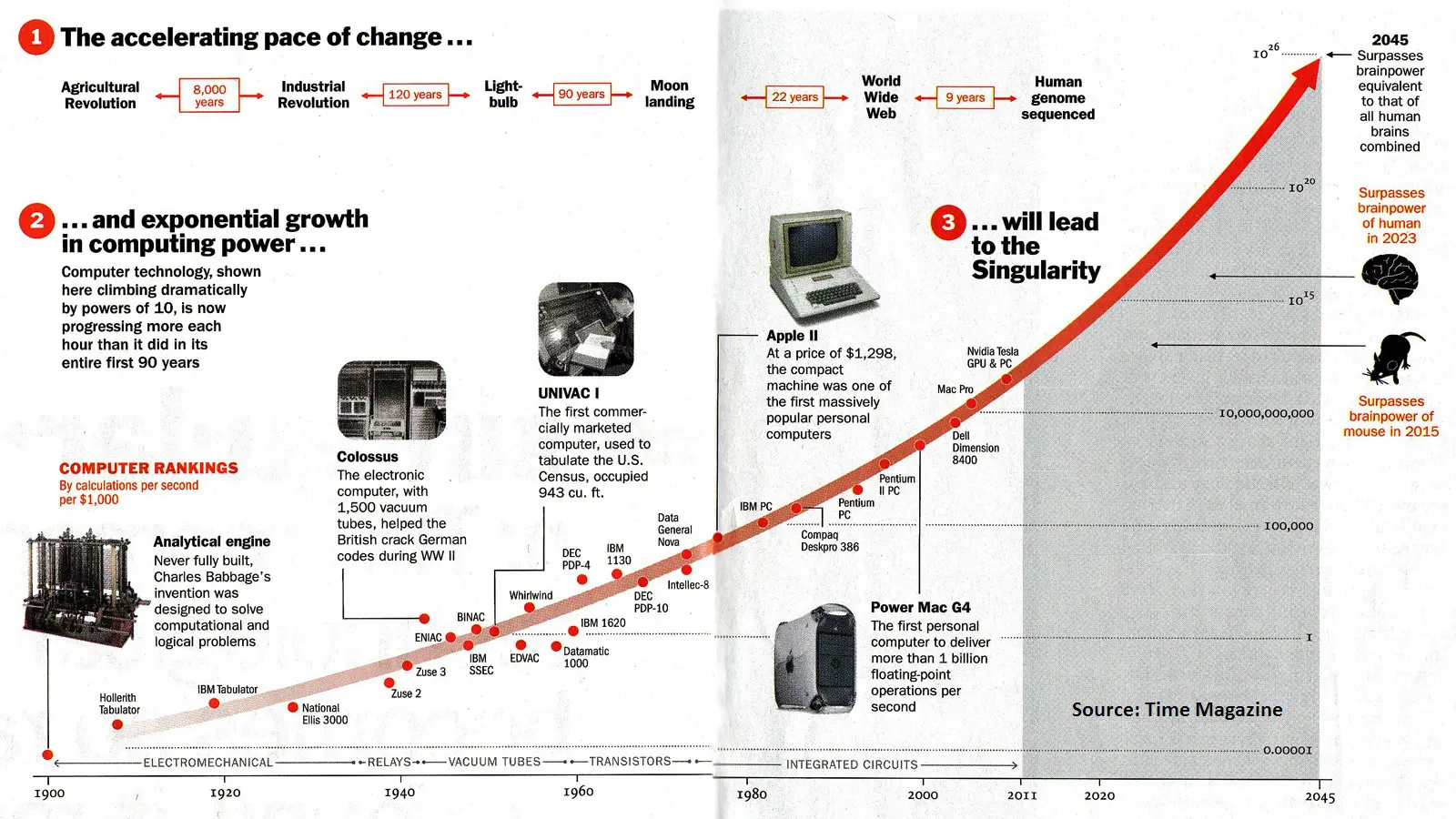 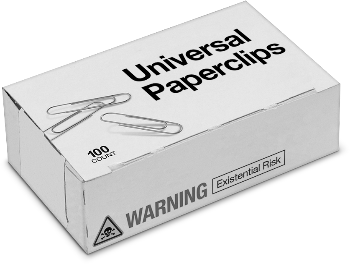 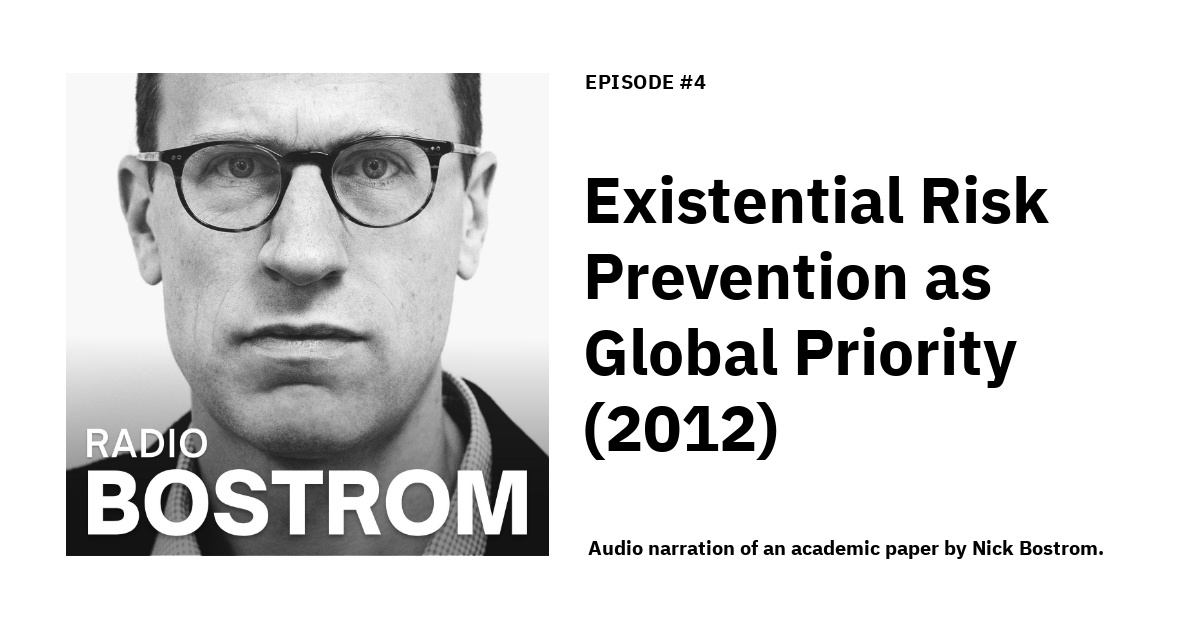 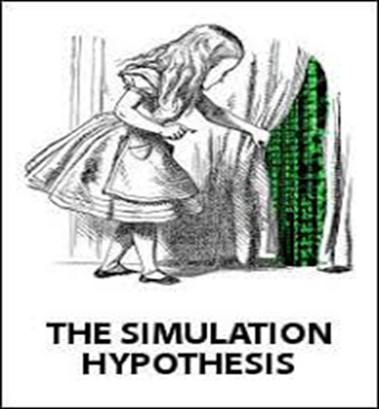 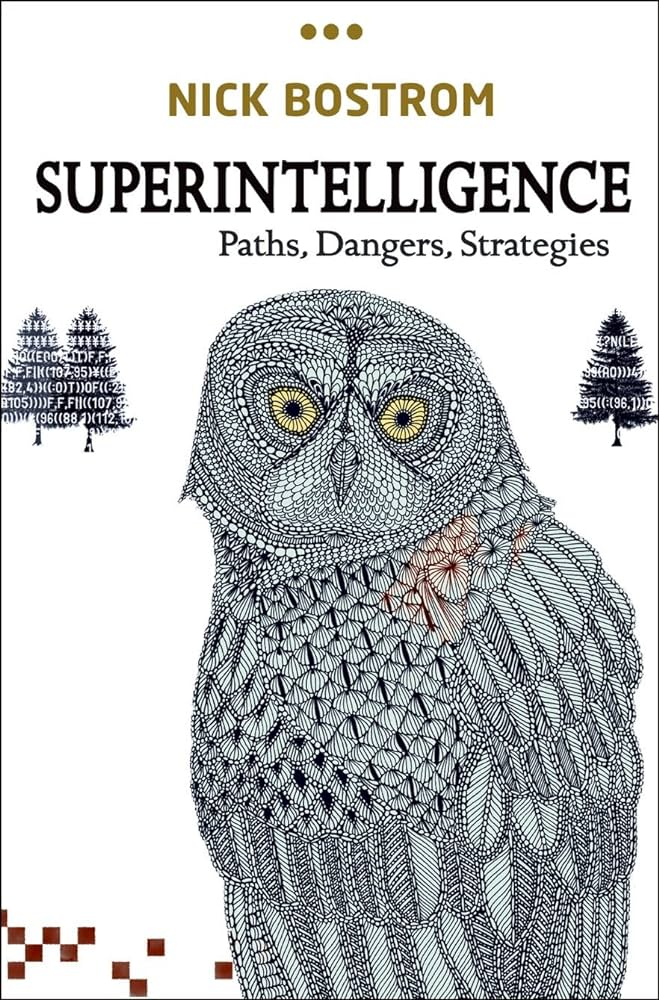 God 2.0
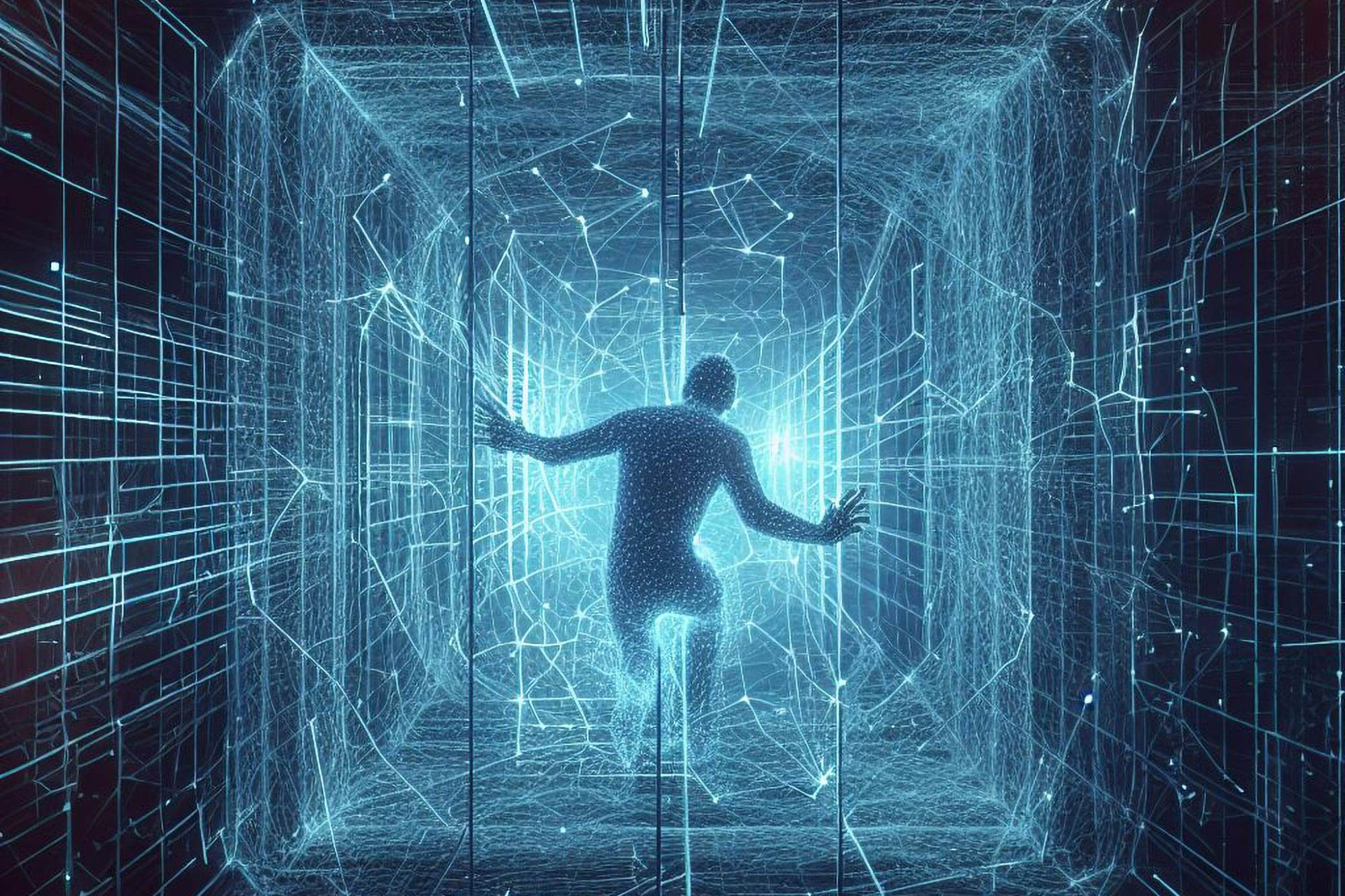 אל שהוא ישות טכנולוגית

אל שבני האדם בוראים אך הופך לכל יכול ומשפיע גם על ההיסטוריה שטרם בריאתו
תכנים נוספים בפודקאסטים שלי:
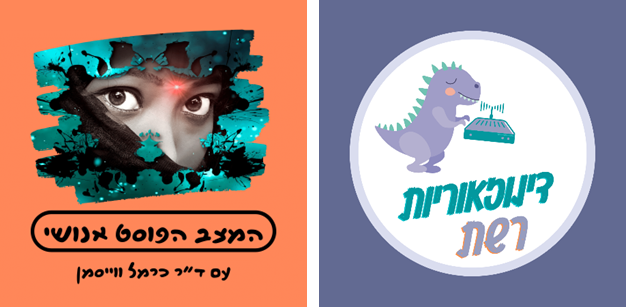 ד"ר כרמל ווייסמןcarmell@tauex.tau.ac.il
http://absolutecarmel.com
             @carmelva              @posthumanc
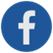 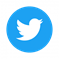 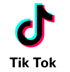 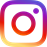